Planning Essentials
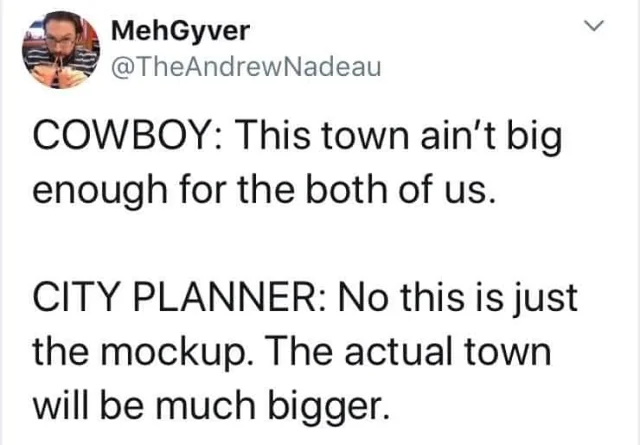 May 15th, 2025

Office of Planning - Juli Yoder, AICP
Principal Planner/ Manager
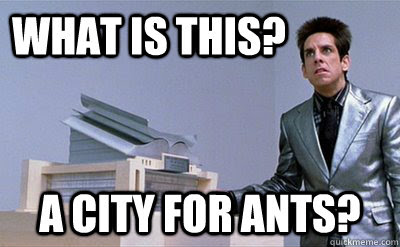 [Speaker Notes: -Good Morning!
-Juli Yoder (Principal Planner/ Planning Manager)
-Presenting about Planning Essentials
-Some of this may seem obvious
-Important to lay a good planning foundation before hearing from other great speakers]
TO PLAN OR NOT TO PLAN…
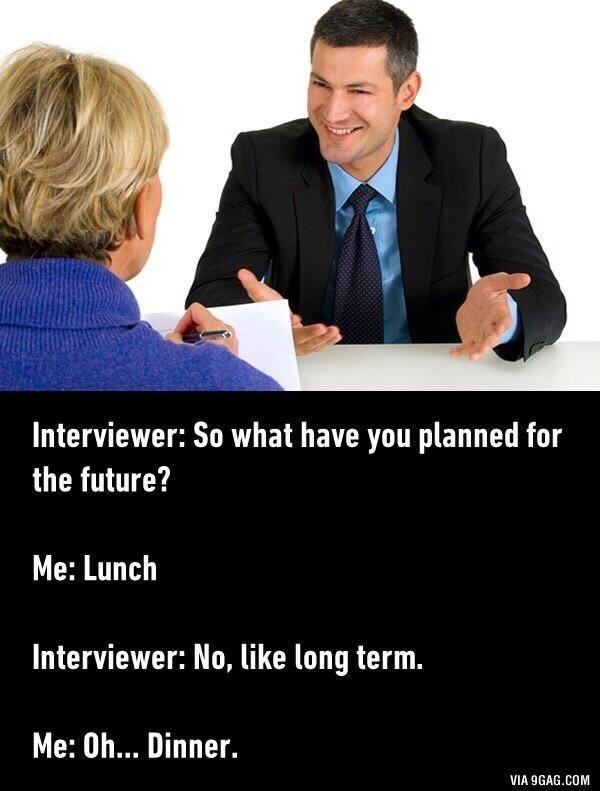 WHAT is it?
  WHY do we do it?
  WHO does it?
  HOW do you do it?
  WHAT do you do with it when you’ve got it?
[Speaker Notes: Today we’re going to discuss the basics of planning and why it’s important. 

I’m going to define planning, talk about who plans, and then we will discuss the roles everyone plays in the planning process. (next slide)]
TO PLAN OR NOT TO PLAN…
Plan - Noun
Definition: 
a detailed formulation of a program of action; 
a method devised for doing something or achieving an end, involving a series of actions
Plan - Verb
Definition: 
to arrange the parts of
to devise or project the realization or achievement of 
To think in advance about a method
[Speaker Notes: The word "plan" can be both a verb and a noun. As a verb, it means to arrange or think ahead about a method—describing the process of planning. In the context of comprehensive planning, it refers to the act or process of planning. (next slide)]
TO PLAN OR NOT TO PLAN…
Plan - Noun
Definition: 
a detailed formulation of a program of action; 
a method devised for doing something or achieving an end, involving a series of actions
Plan - Verb
Definition: 
to arrange the parts of
to devise or project the realization or achievement of 
To think in advance about a method
[Speaker Notes: As a noun, the word "plan" refers to the document that outlines a community’s vision for the future and the steps to achieve it. It serves as a key tool for expressing goals and guiding actions toward those goals. (next slide)]
WHAT IS PLANNING?
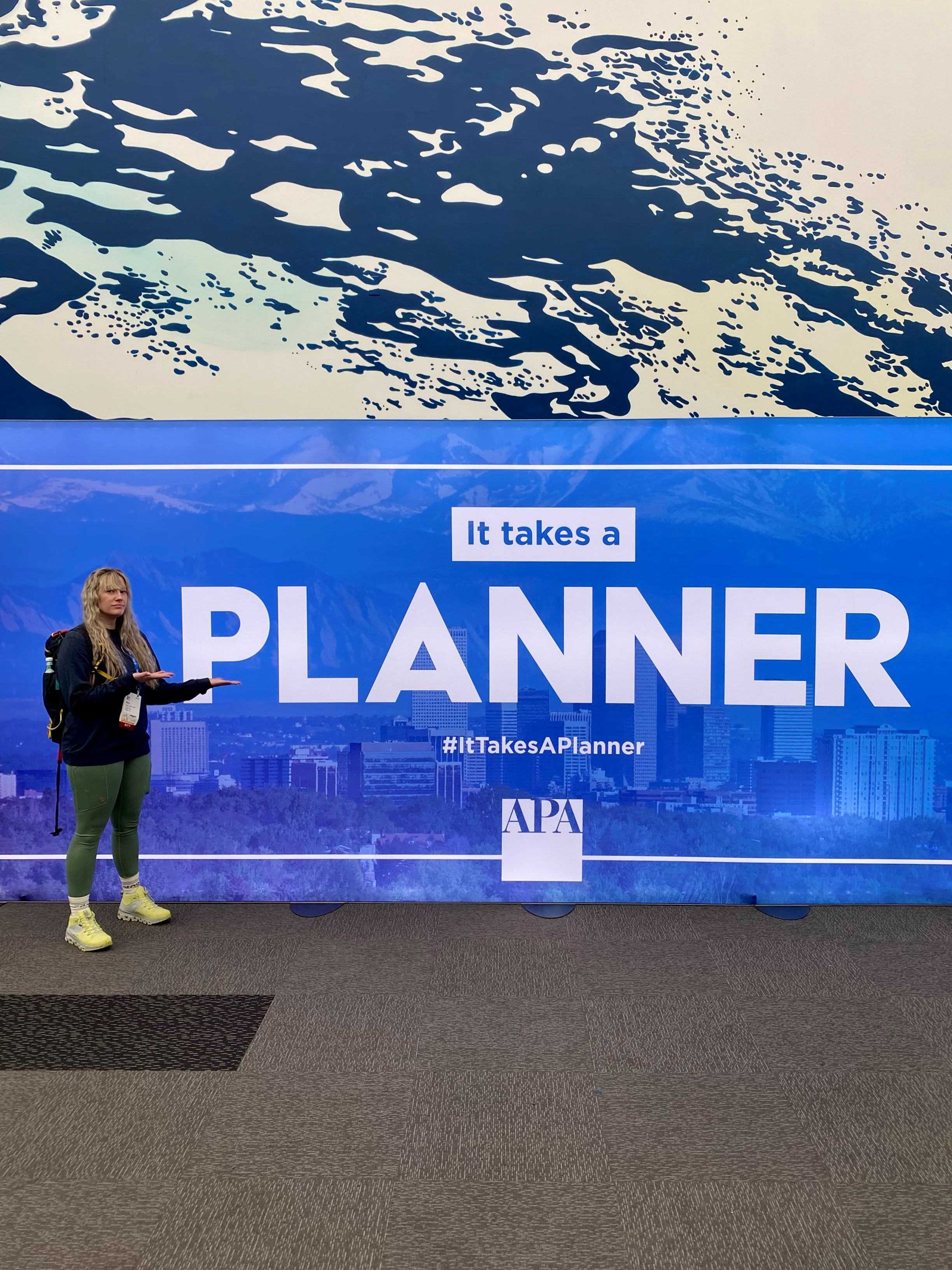 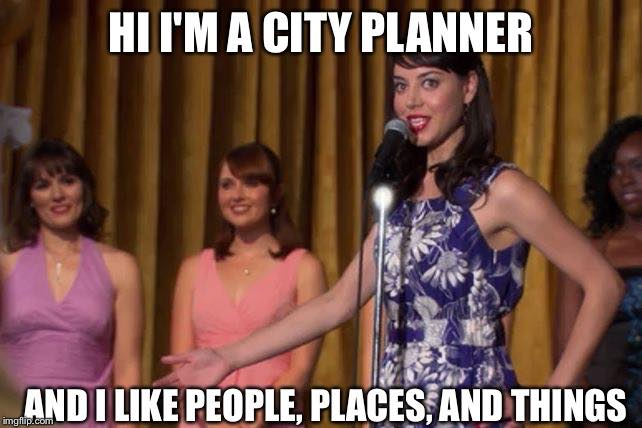 [Speaker Notes: Planning Provides a Vision for Your Community Today — and What You Want Your Community to Be in the Future
The goal of planning is to maximize the health, safety, and economic well-being for all who live, work, and visit your community. This involves thinking about how we can move around our community, the businesses and attractions we want, where we want to live, and opportunities for recreation. Planning helps create communities of lasting value. (next slide)]
WHAT IS PLANNING?
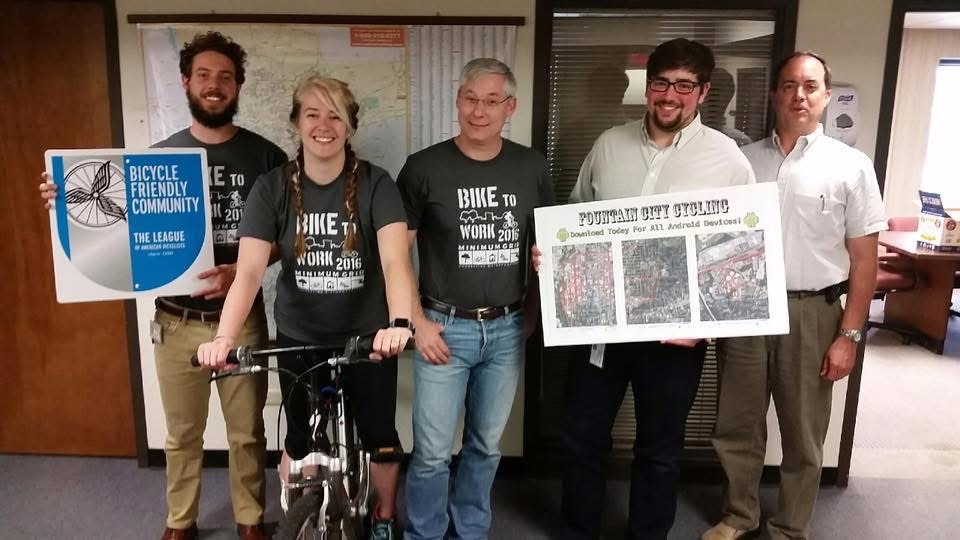 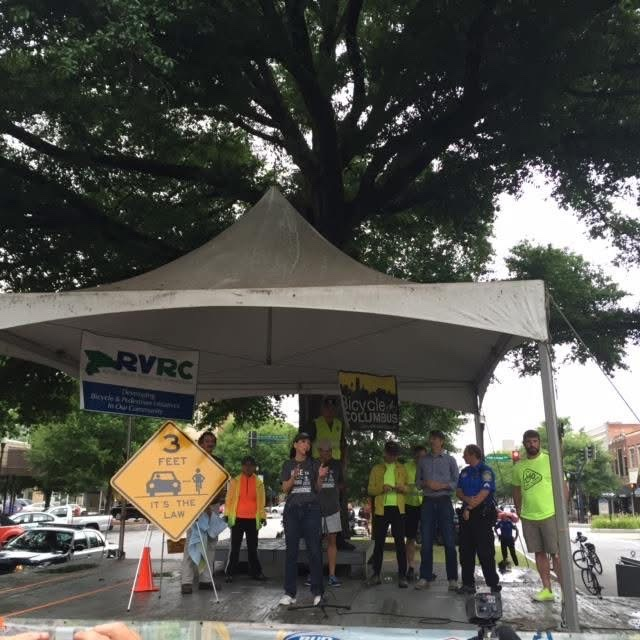 [Speaker Notes: As planners and elected officials, it is our job to work with residents guiding the layout of our community. One of the greatest challenges in this process is to imagine what can and should happen to a community: how it could grow and change, and what it should offer residents in the future. (next slide)]
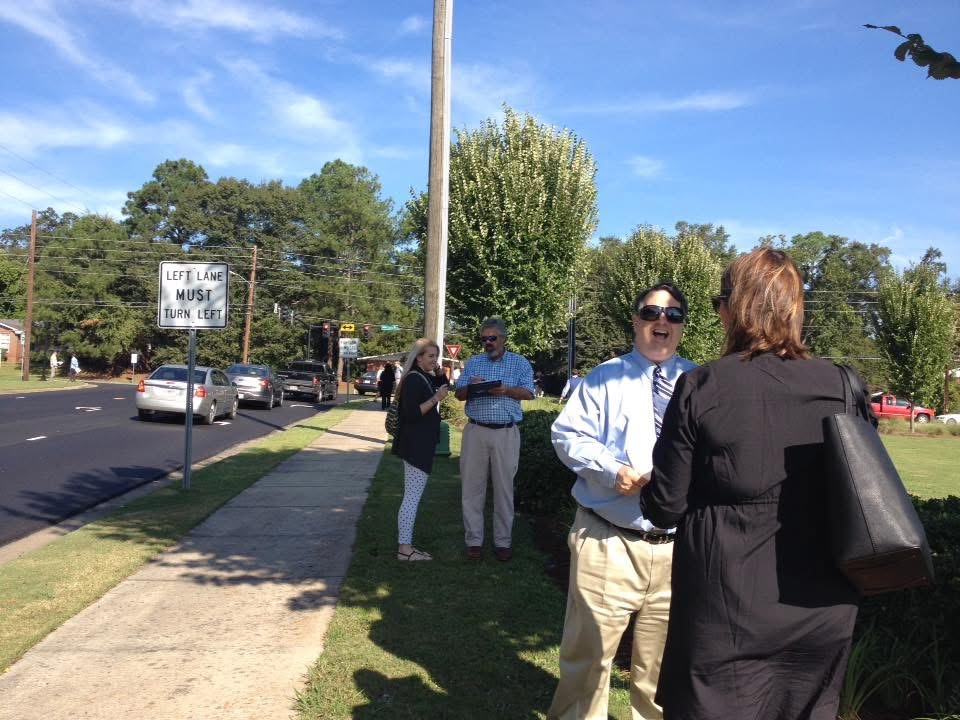 WHAT IS PLANNING?
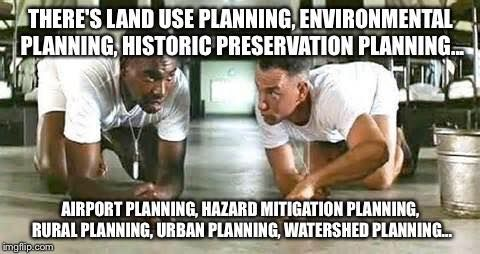 [Speaker Notes: It is important to remember that everything is related to everything else. Planners believe that all aspects of a community are interconnected, so planning should be comprehensive. Issues like transportation must be considered alongside related factors such as land use and housing, as no single element can be addressed in isolation. (next slide)]
WHY PLAN?
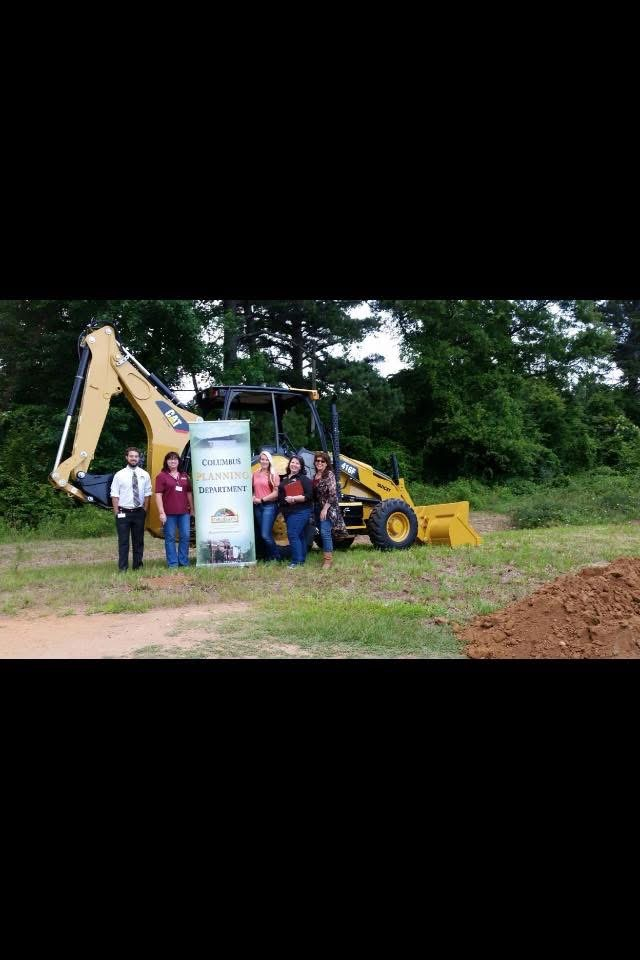 Planning for YOUR Community:
Helps protect property rights/values
Certainty is good for economic development
Helps maintain and improve your quality of life
Protect public investments: It’s your money, after all
Provides a forum to reach consensus
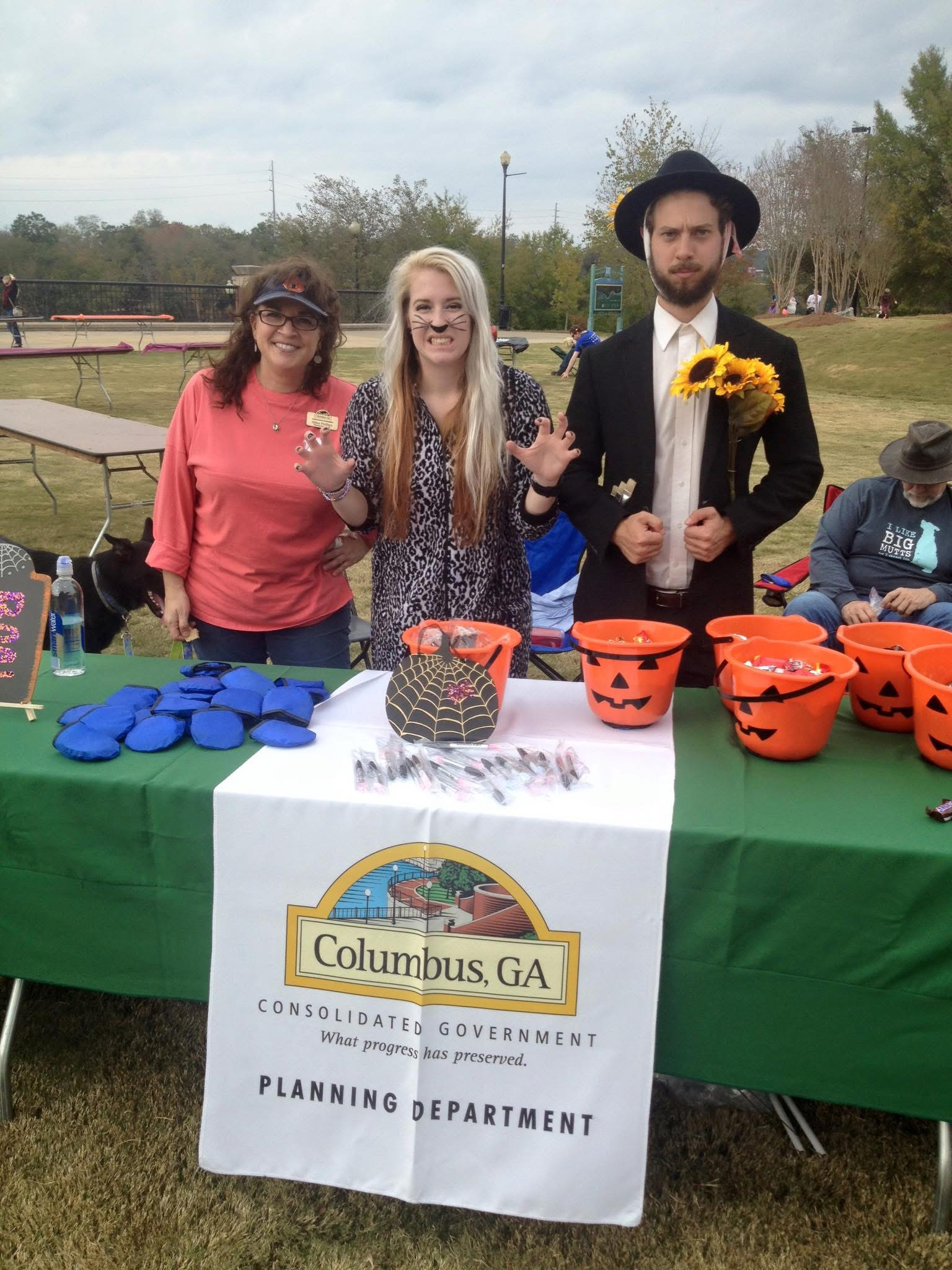 [Speaker Notes: Why not plan? Why not create a road map for your community moving into the future.

Everyone makes plans. Sometimes we plan to accomplish specific goals. Other times, we plan to avoid otherwise negative outcomes (like running out of candy at the planning department’s Halloween table). These are the same basic reasons why cities and counties choose to plan. Though planning requires time and money, it’s a worthwhile investment because it brings significant social, economic, and environmental benefits—usually far greater than the cost of doing nothing. (next slide)]
WHY PLAN?
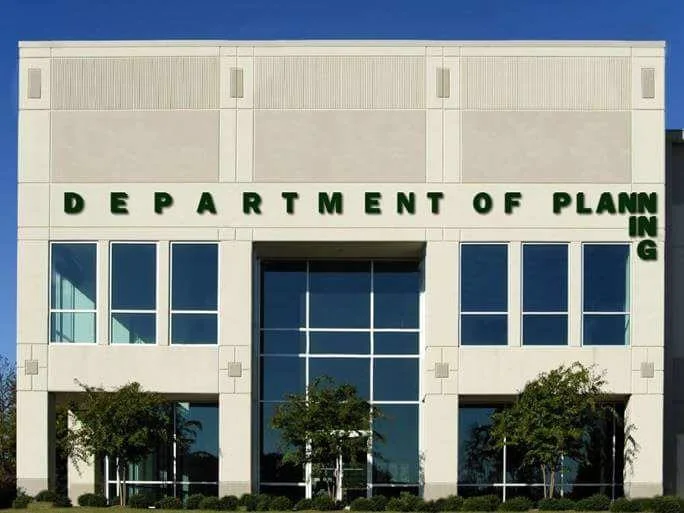 Planning for YOUR Community:
Helps protect property rights/values
Certainty is good for economic development
Helps maintain and improve your quality of life
Protect public investments: It’s your money, after all
Provides a forum to reach consensus
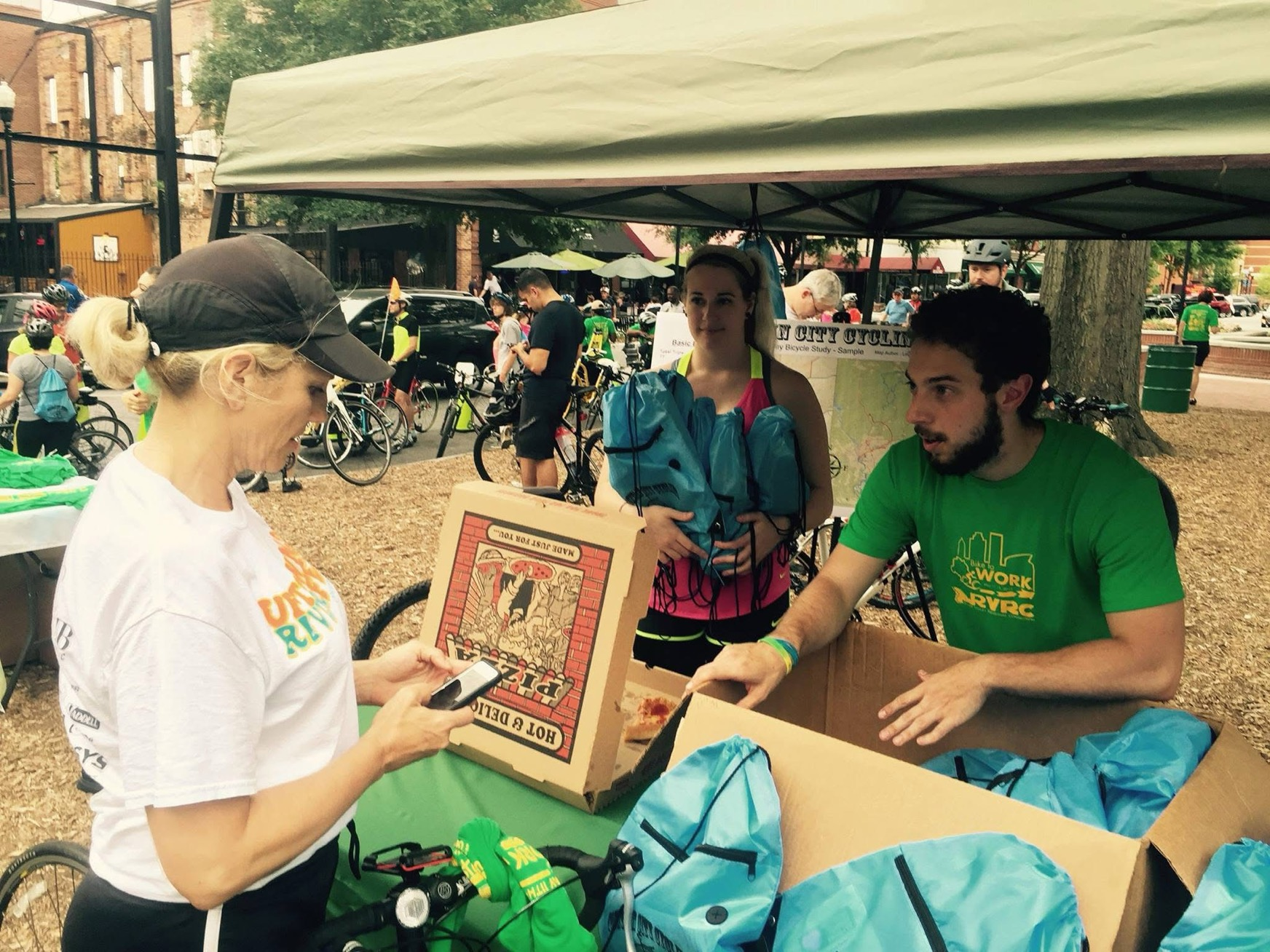 [Speaker Notes: Communities that don't plan often react to problems instead of proactively shaping their future. While planning can't predict everything, using the best information and inclusive processes help communities better handle challenges and seize opportunities for positive change. (next slide)]
WHY PLAN? Social Benefits
[Speaker Notes: Planning helps communities build consensus on shared goals by involving the public in a participatory process. This process highlights common concerns and opportunities, educates participants, and fosters a sense of ownership—making it more likely the community will work together toward meaningful progress. (next slide)]
WHY PLAN? Economic Benefits
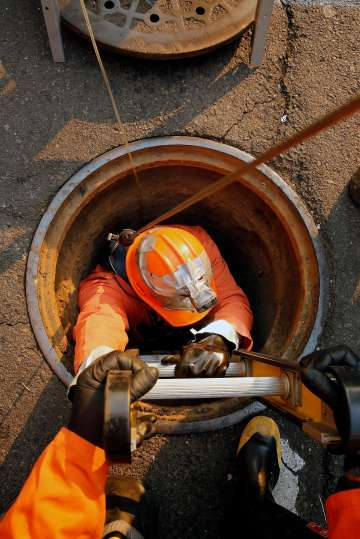 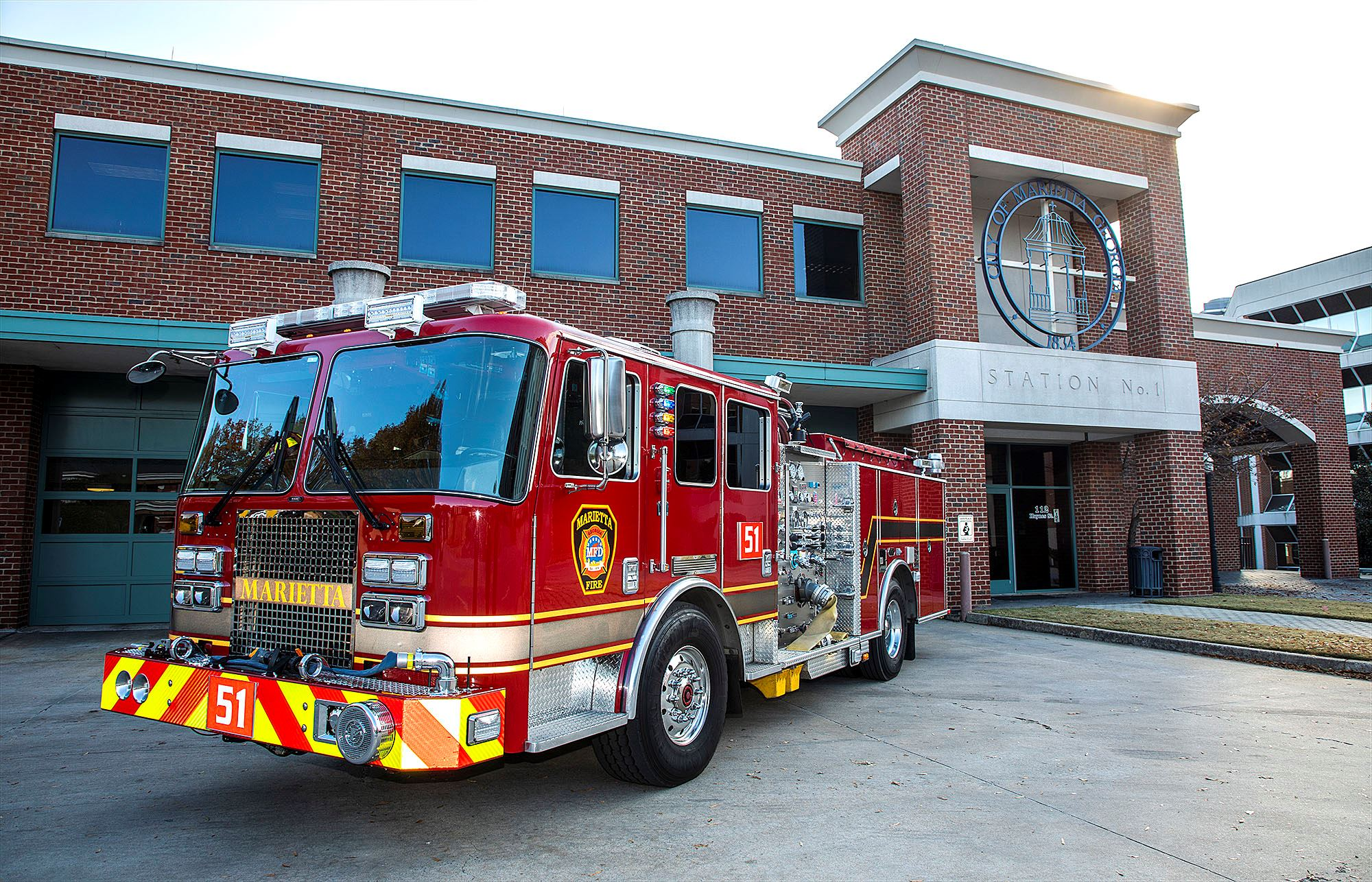 [Speaker Notes: Planning also helps communities make smarter decisions about when and where to invest in infrastructure and services. Since these investments often use a large portion of local tax revenue, planning ensures resources are used efficiently. It also helps people understand the financial impact of different types of development and land use. (next slide)]
WHY PLAN? Environmental Benefits
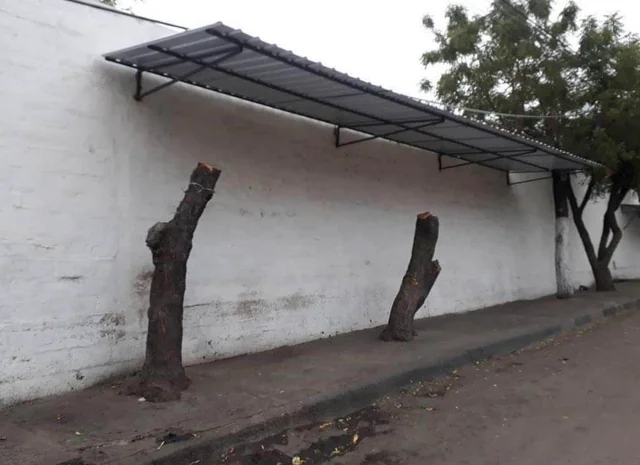 [Speaker Notes: Lastly, planning helps communities make informed decisions about how and when to use natural resources. Since resource use affects everyone, planning ensures that environmental impacts are considered and that choices about development or conservation benefit the whole community. (next slide)]
WHO PLANS?
EVERYONE – the plan should involve the entire community 
Elected Officials
Local Government Staff
Consultants, Developers
Appointed Officials
Regional Commissions
State of Georgia
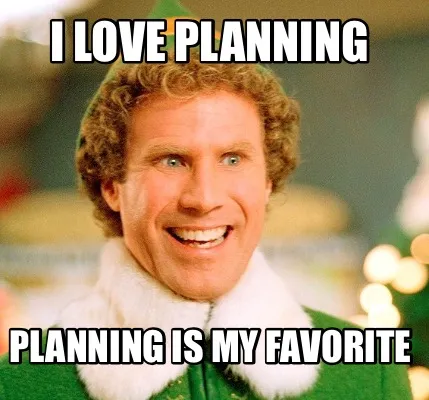 [Speaker Notes: Everyone has a role in planning, and collaboration is key to a successful, inclusive comprehensive plan.

Elected Officials hold responsibility for the plan's adoption and success.

Local Government Staff oversee the day-to-day operations of the plan, and the planning process.

Consultants and developers should be included because they need to know where the community desires to see growth, and where you’re planning for it to happen.

Appointed Officials typically are community leaders who can help spread awareness.

Regional Commissions offer insight into both local and regional planning trends and needs.

Finally, your state plans, and we can help you plan! (next slide)]
PLAN MAKING
[Speaker Notes: Communities create plans to define their desired future and how to achieve it. Once adopted by local governing bodies, these plans guide decisions and policies affecting the community's future. They should be regularly reviewed and updated to reflect changing conditions and values, serving as key tools for shaping a city or county's development. (next slide)

----------------------------------------------------------------------------------------------------------------------------------------------------------------------

A small, isolated, rural community that is not growing or is declining may get by with just a comprehensive plan. Rapidly growing suburbs or cities may need the full complement of plan types.
What types of plans a community should have depends on its size, relationship to surrounding communities, whether the population is growing or declining, etc. 

Left: City of Atlanta SHIFT ATL mobility plan	
Right: City of Fayetteville downtown master plan (transportation)]
WHAT COMMUNITY PLANS DO
Don’t you want to know how many houses you will need?  New jobs?
Don’t you want to make sure you have enough land available to grow?
Don’t you want to have enough water for the community?
Don’t you want to save money by continuing to use what you already have paid for?
Don’t you want to make sure your natural and historic resources are protected?
Don’t you want your community to be what YOU want it to be?
[Speaker Notes: The local comprehensive plan is a community’s official statement about how it hopes to grow or change over the next 20 or so years. Comprehensive plans differ from other local plans in terms of scope, geographic coverage, and legal authority. While different communities will choose to emphasize different themes in their plans, the hallmark of an effective plan is that it provides valuable guidance to public- and private-sector decision makers. (next slide)]
WHAT COMMUNITY PLANS DO
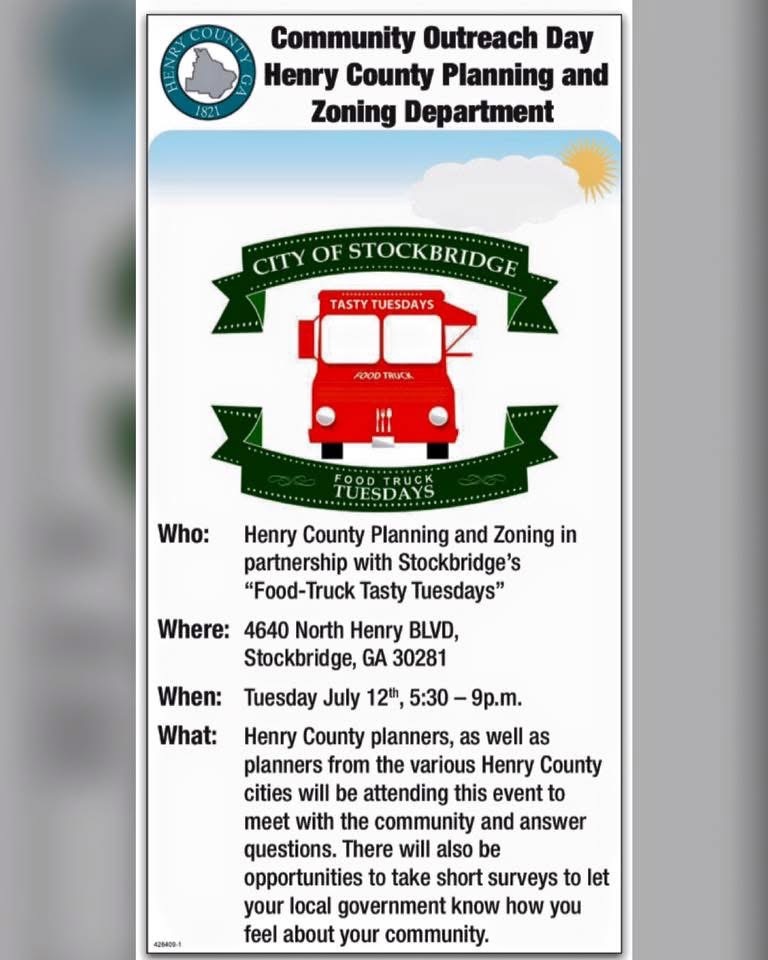 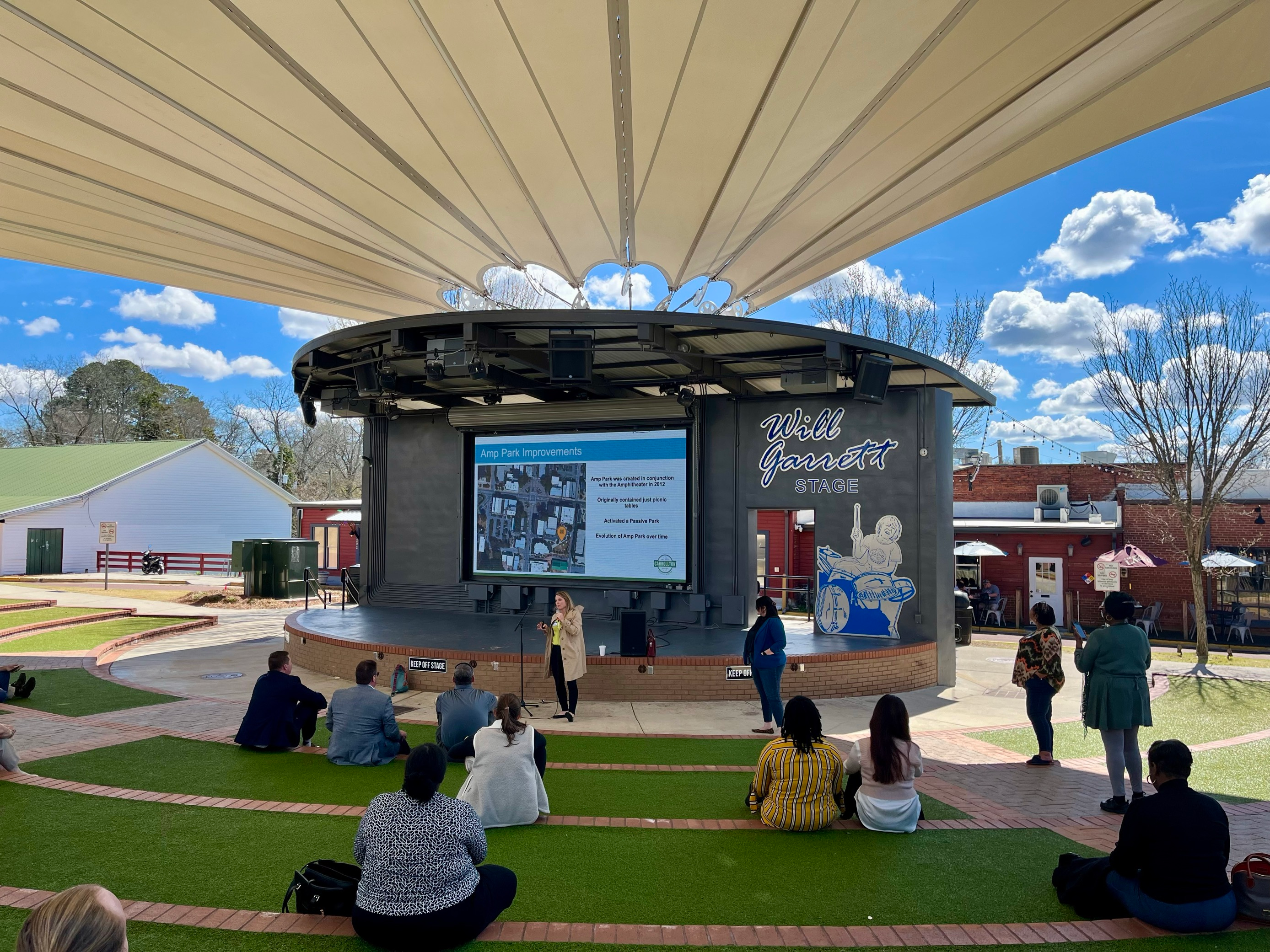 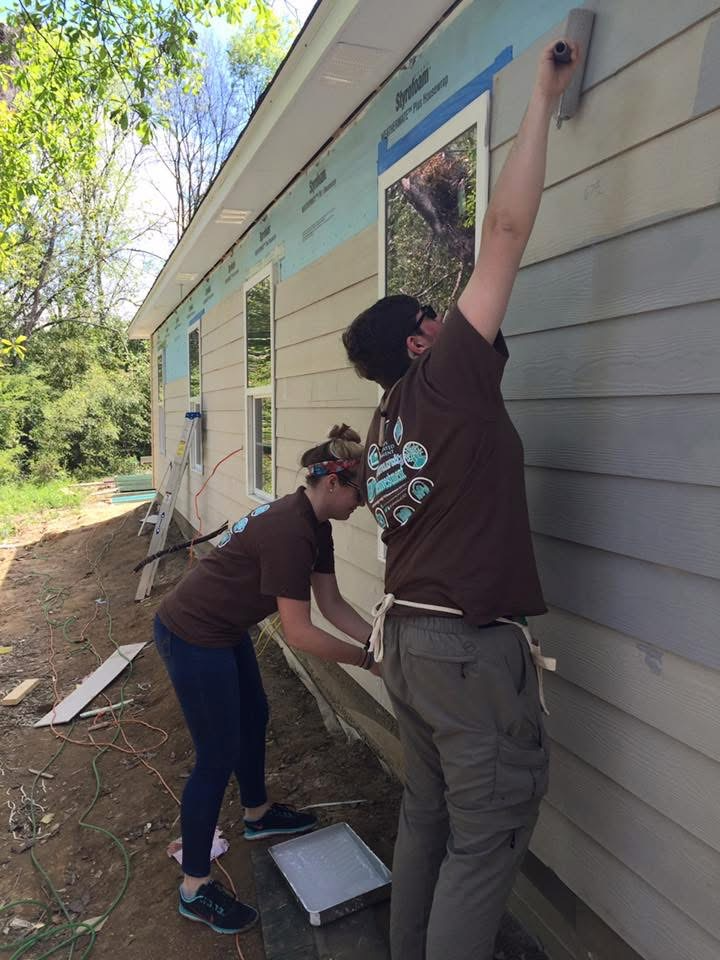 [Speaker Notes: Community plans help guide desired growth, protect existing assets, ensure resources and budgets are prepared, and reflect the community's goals and vision for its future. (next slide)]
DO PLANS MATTER?
[Speaker Notes: Plans matter a great deal. —they guide public and private investments, shape zoning and development regulations, and influence many aspects of community life, including jobs, health, housing, and the environment. Most importantly, they serve as a roadmap to a sustainable future, ensuring long-term well-being for the community.  (next slide)]
IF WE DON’T PLAN!
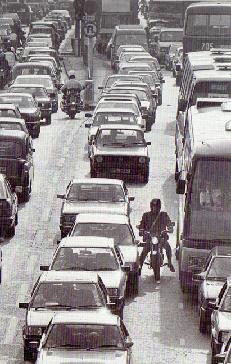 [Speaker Notes: If you don’t plan, you run the risk of losing what was once was unique to your community! (next slide)]
IT ISN’T JUST DCA
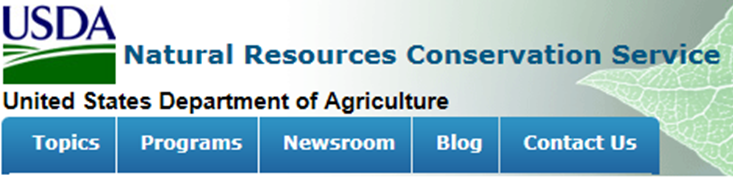 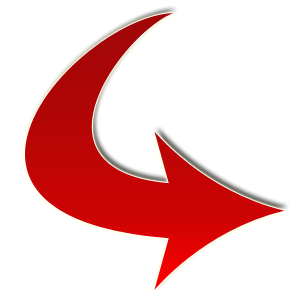 [Speaker Notes: It isn’t just DCA that requires plans.  For example, the USDA Natural Resources Conservation Service also requires communities to have a comprehensive plan to receive funding from them. This way, they know you’re spending your money – and theirs- wisely. (next slide)]
HOW WE DO IT IN GEORGIA
[Speaker Notes: The Georgia Planning Act is the foundation for community planning across the State.  It was first passed in 1989, and the most recent revision went into effect on October 1st, 2018. The most important addition being the broadband element for Comprehensive Plans. (next slide)]
LOCAL COMPREHENSIVE PLANS
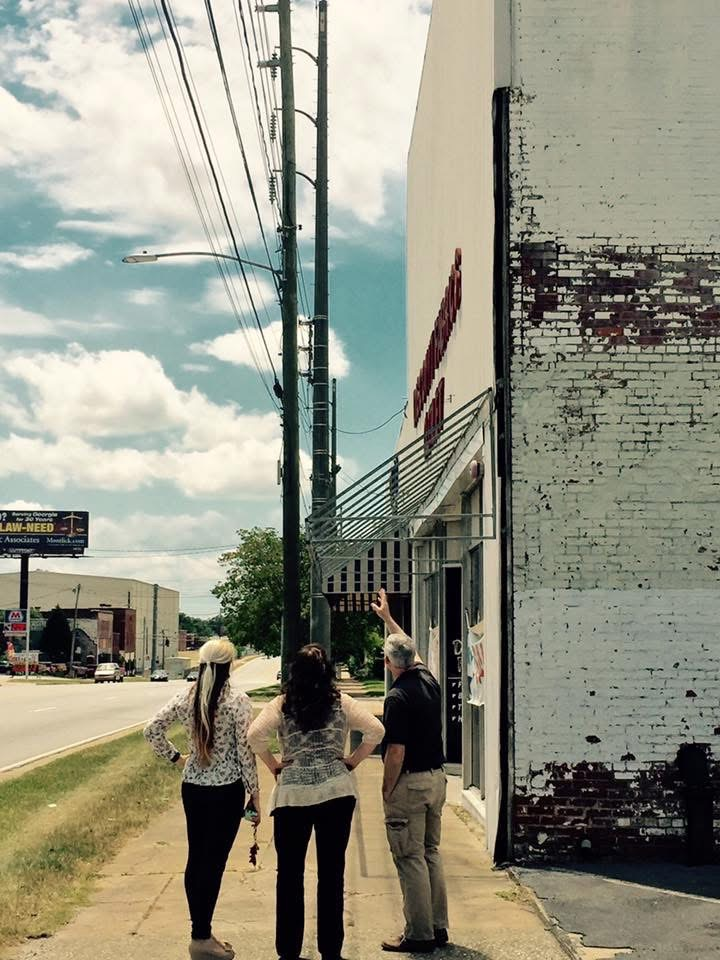 Help develop & support policies
Direct capital improvements
Help set the budget
Evaluate future development
See the future
Set the future
Guide economic growth
Guide land development
[Speaker Notes: The local comprehensive planning process gives a community an opportunity to step back and see the big picture. This makes the comprehensive plan an important tool for coordinating local decision making. It serves as the legal foundation that legitimizes local development regulations – and provides predictability for applicants, showing what types of development are likely to be approved.]
LOCAL COMPREHENSIVE PLANS
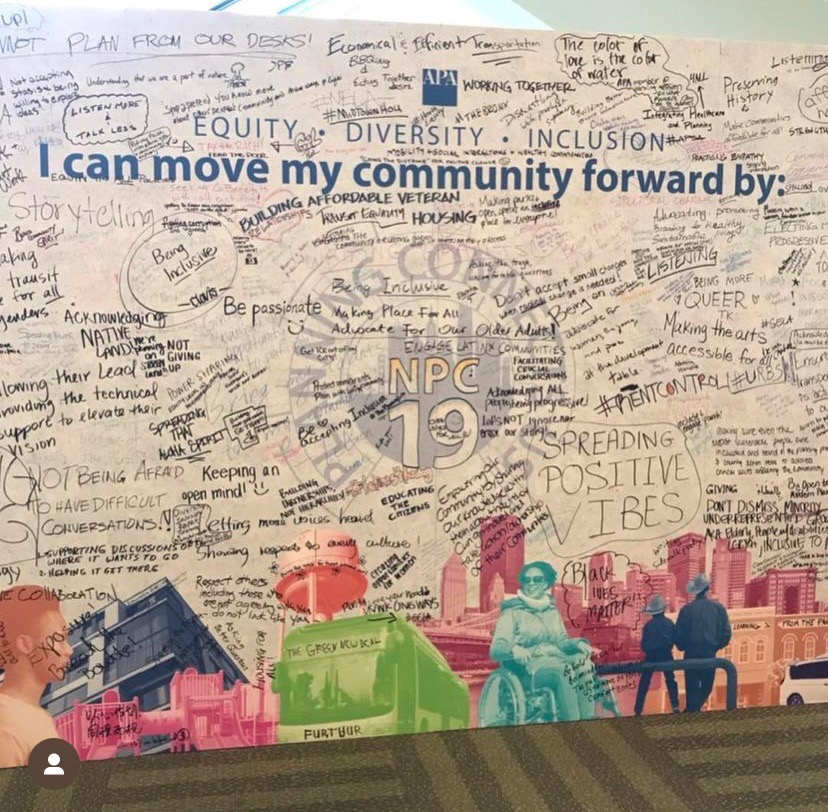 Celebrate the community
Improve community health
Address housing issues
Upgrade local infrastructure
Gives the public a voice
Represents everybody
See opportunities not just issues
Provide solutions
[Speaker Notes: The data gathering and analysis that informs a comprehensive plan also improves the factual basis for land-use decisions. Finally, the comprehensive planning process builds an informed constituency. As planners, public officials, and community members exchange ideas and listen to alternative perspectives, they become invested in the vision of the plan and more willing to assist in implementing plan policies. (next slide)]
LOCAL PLANNING TOOLS
[Speaker Notes: Listed on this slide are examples of tools that can guide your planning efforts. These tools are designed to be specific to your community or a specific area in your community.  This can include codes, maps, or design guidelines for example. (next slide)



Note:

The sign ordinance is tied to the 1st amendment. It must not be content based.

Tree ordinance – some communities create ordinances that address environmental and aesthetic issues. For example, ordinances are created for historic districts.]
ZONING DEFINED
[Speaker Notes: Zoning is the local government's power to regulate private property to protect public health, safety, and welfare—essentially deciding what can go where. A valid zoning ordinance must include an accurate zoning map; without it, the ordinance isn’t legally enforceable. (next slide)]
ZONING ORDINANCE
[Speaker Notes: Generally speaking, your zoning ordinance should include a zoning map, and may also include site design standards, zoning district requirements, and administrative procedure for board functions. (next slide)]
WHO’S INVOLVED?
On the local level:
[Speaker Notes: So who is involved in the planning process?  This should include elected officials, appointed boards and commissions, planning staff, the development community, and of course the public.  

Consensus building is often the most challenging part of planning.  It involves protecting the rights and needs of all community members and requires balancing diverse priorities.  Because of this complexity, much of the planning process is devoted to dialogue with stakeholders to ensure the plan reflects shared values and goals. (next slide)]
ELECTED OFFICIALS
[Speaker Notes: Now, let’s briefly talk about the roles of elected officials in the planning process… (next slide)]
ACTIONS
Legislative (elected officials)
Such things as:
Adopting the zoning ordinance
Adoption of amendments to the ordinance that change the text
Rezoning of property
Special use permits
Administrative
Anything else
[Speaker Notes: They perform legislative actions, such as adopting the zoning ordinance and voting on rezoning's. (next slide)]
LEGISLATIVE RESPONSIBILITIES
[Speaker Notes: Elected officials also have many legislative responsibilities such as providing a sense of direction for the jurisdiction, making final decisions, and appointing board or commission members. (next slide)]
PLANNING COMMISSION AUTHORIZATION
Contained in your ordinance - Administration (the commission as well as the elected body and staff)
Planning Commission
Creation, Appointment, Terms
Organization, Rules, Staff
Functions and Duties
Role and responsibilities of the elected body
All procedures and standards
[Speaker Notes: Shifting to planning commissions, their authorization should be contained in your ordinance, and should include items such as the terms for the commission members and their functions and duties. (next slide)]
PLANNING COMMISSION
[Speaker Notes: Planning commissions should roughly have 5 goals or aspirations:
1. Stay focused on their core purpose.
2. Operate within the legal framework of state and local laws.
3. Effectively deal with the local political will.  
4. Serve as impartial mediators among stakeholders.
5. And lastly, they should review projects and requests in view of the standards and technical criteria which are applicable. (next slide)]
PLANNING COMMISSION
[Speaker Notes: What are the qualifications to be on the planning commission? 
1. Generally, be a resident of the appropriate jurisdiction.  
2. Sometimes commission meetings are held at odd times, and can last hours, so it is crucial that members have a willingness to participate and a dedication to the effort.  
3. They should have an interest in community planning, and a desire to assist in implementation.  
4. Discussions are frequent, so it is important that members have a willingness to encourage and accept input.  
5. And last but certainly not least, an ability to maintain an objective approach. (next slide)]
PLANNING COMMISSION
[Speaker Notes: Members of planning commissions have various roles which may vary based on jurisdiction, but some typical roles are recommending changes to policies and codes, and implementing the plan with the local government. (next slide)]
PLANNING COMMISSION: TIPS
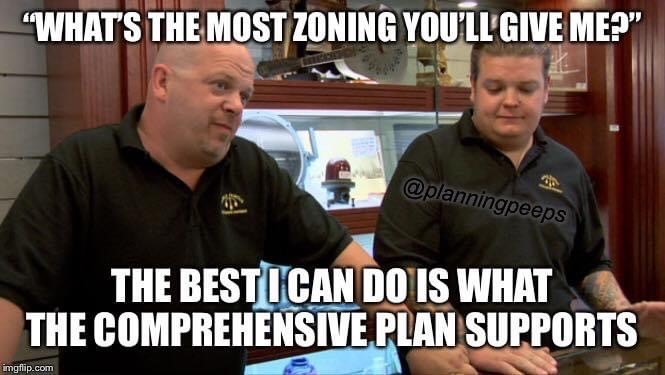 [Speaker Notes: Following the law is obviously important, and here are just a few questions members of the planning commission should be asking themselves when making decisions to assist with that.  Is this proposal consistent with the Comprehensive Plan? Does it meet all applicable zoning and subdivision requirements?  And of course, many other considerations not listed here. (next slide)]
PLANNING COMMISSION: MEMBERS
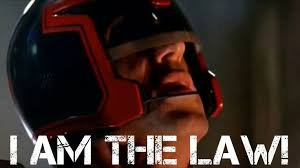 [Speaker Notes: Planning commission members should take it upon themselves, if not offered through their jurisdiction, to learn meeting procedures.  They should stay informed about the requests and projects before them, keep communication open, be an effective leader, and of course they should follow the law! (next slide)]
PLANNING COMMISSION: MEETING BASICS
[Speaker Notes: Some meeting basics for commission members to remember: 
1. Respect the majority vote
2. No voice counts more than another.  
3. Only one topic will be considered at a time.  
4. Follow the adopted agenda and procedures for the board.  
5. Comments should always be directed to the chair, and it is good practice that the public, when speaking, directs their comments to the chair as well.  
6. Deliberations and decisions should be made publicly. (next slide)]
AGENDA
[Speaker Notes: A typical planning commission agenda looks something like this. Some agendas may include more or less. (next slide)]
ACTIONS:  What are your choices?
[Speaker Notes: What are the planning commission member’s choices when making a decision?  They can approve, approve with conditions, deny, or postpone. (next slide)]
LOCAL STAFF RESPONSIBILTIES
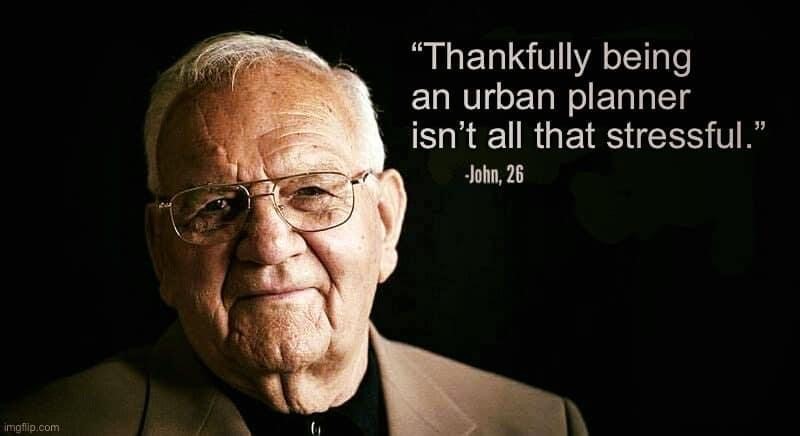 [Speaker Notes: Now, broadly speaking, let’s talk about local staff responsibilities.  Of course, they administer the code.  They provide accurate information and background to applicants, developers, boards, commissions, and landowners.  They prepare reports and recommendations based on facts using plans and codes.   And some also issue administrative permits. (next slide)]
DEVELOPMENT COMMUNITY
[Speaker Notes: Regarding the development community, what are their roles? They can act as agents for property owners or a neighborhood, and can provide professional wisdom and experience. (next slide)]
WHO IS THE DEVELOPMENT COMMUNITY?
[Speaker Notes: So who is the development community?  They could be anyone from lawyers, to real estate agents, and developers or landlords. (next slide)]
THE PUBLIC
[Speaker Notes: And last but certainly not least, is the public.  Planning first and foremost, is serving the public’s interests. (next slide)]
FINAL WORDS
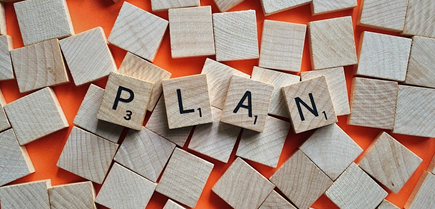 [Speaker Notes: In closing, here are a few things to keep in mind going forward: 
1. Plans are a guide, codes and ordinances are the law, but they should work hand in hand to achieve a desired future.  
2. Staff, boards, and commissions must be objective, consistent, and fact-based.
3. Plans are living documents and must evolve with changing conditions.
4. Implementation and enforcement are important.  
5. And focus must be sustained by staff and elected officials. (next slide)]
Juli Yoder, AICP
Principal Planner/ Planning Manager
planning@dca.ga.gov